Планетарий «Первый в космосе»
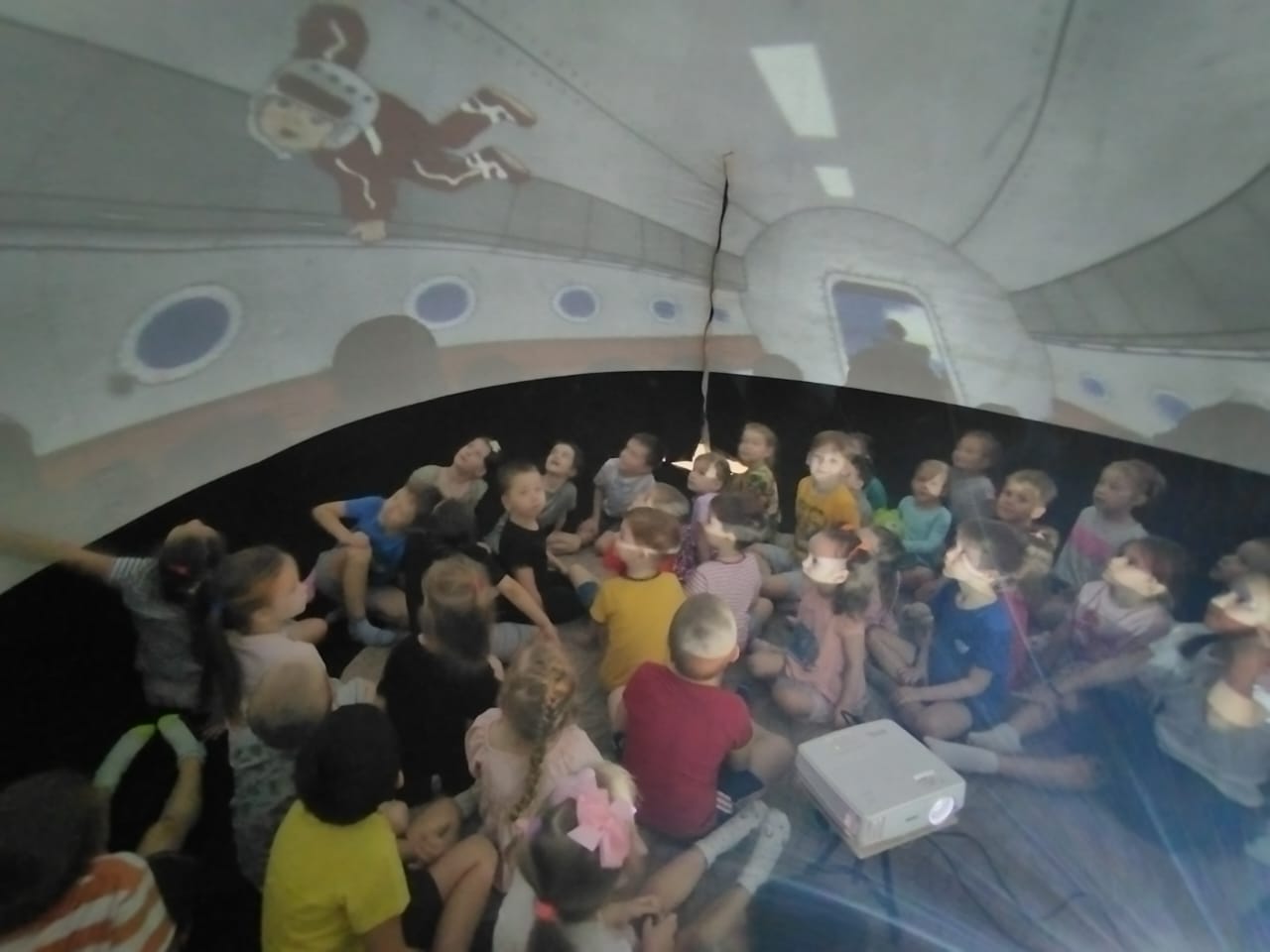 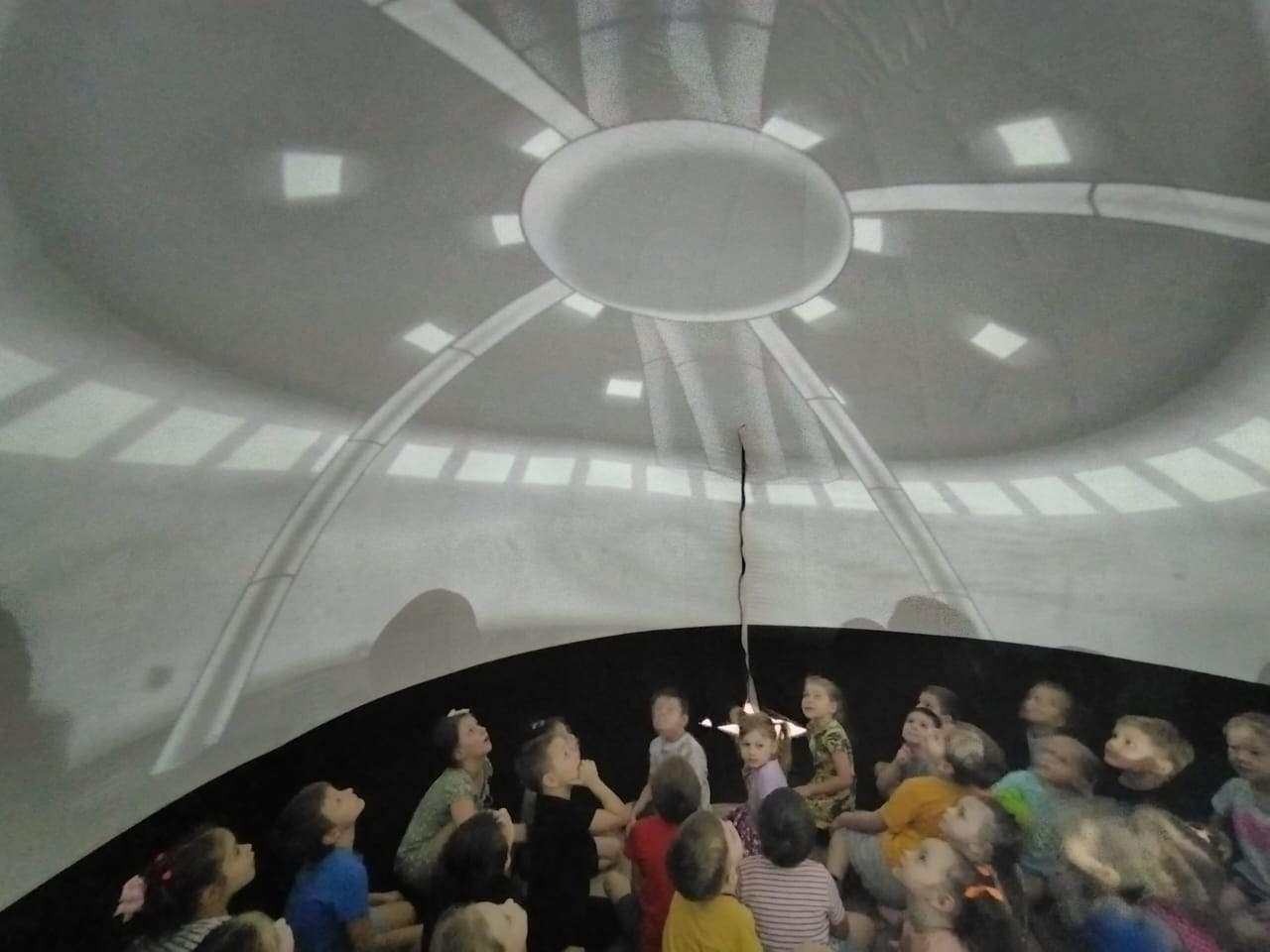 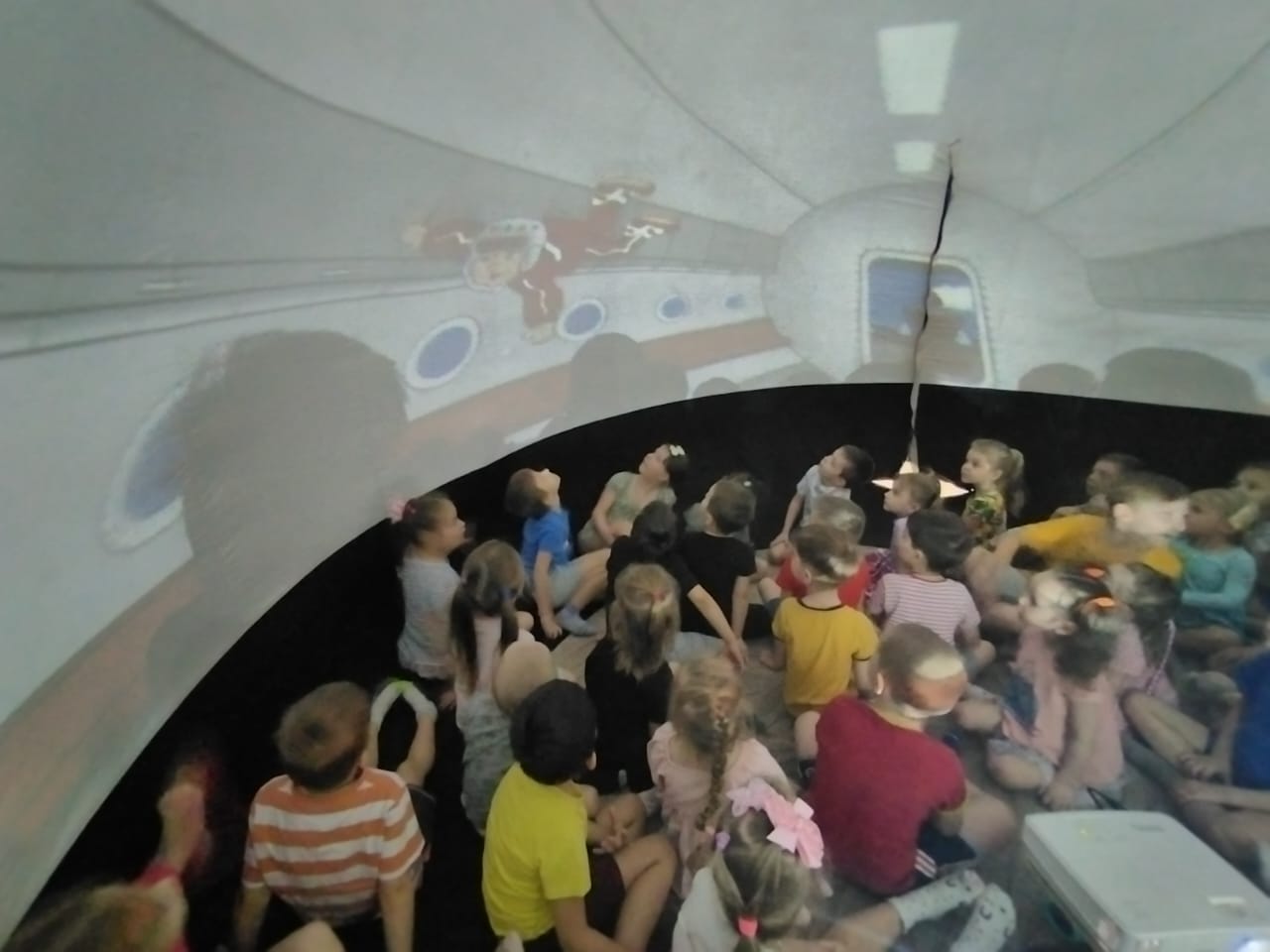 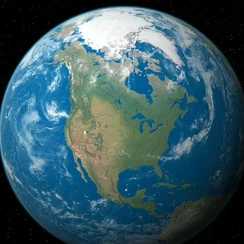 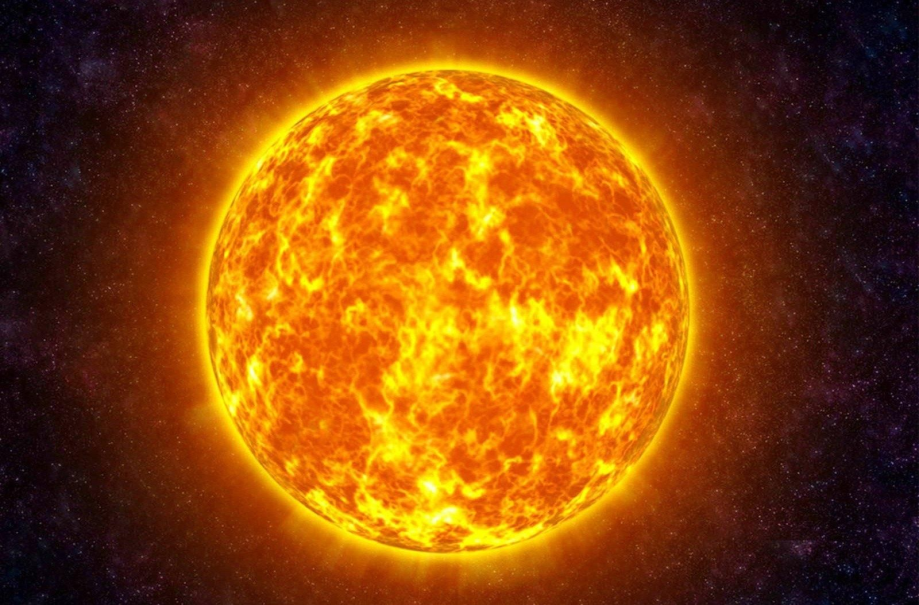 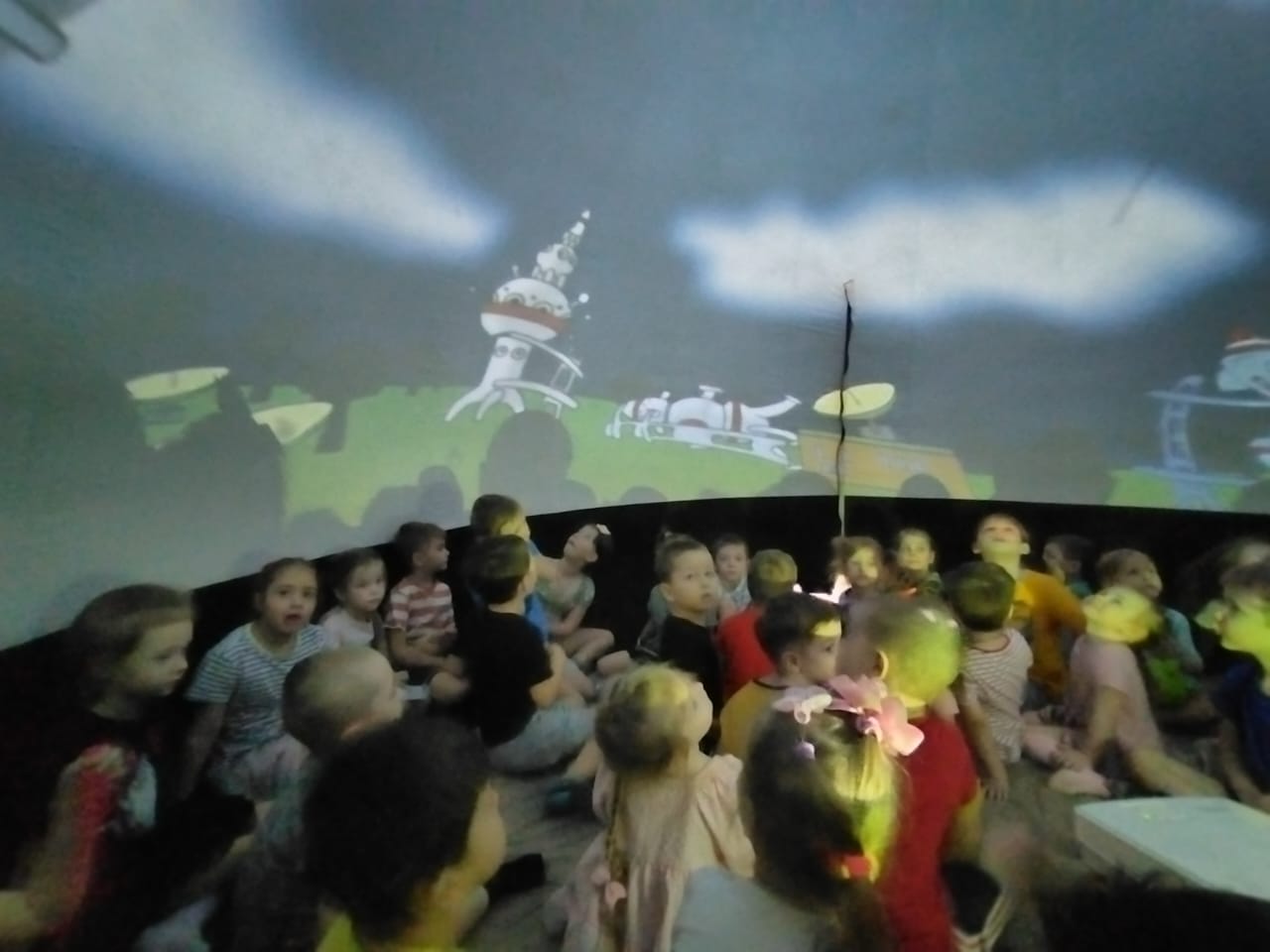 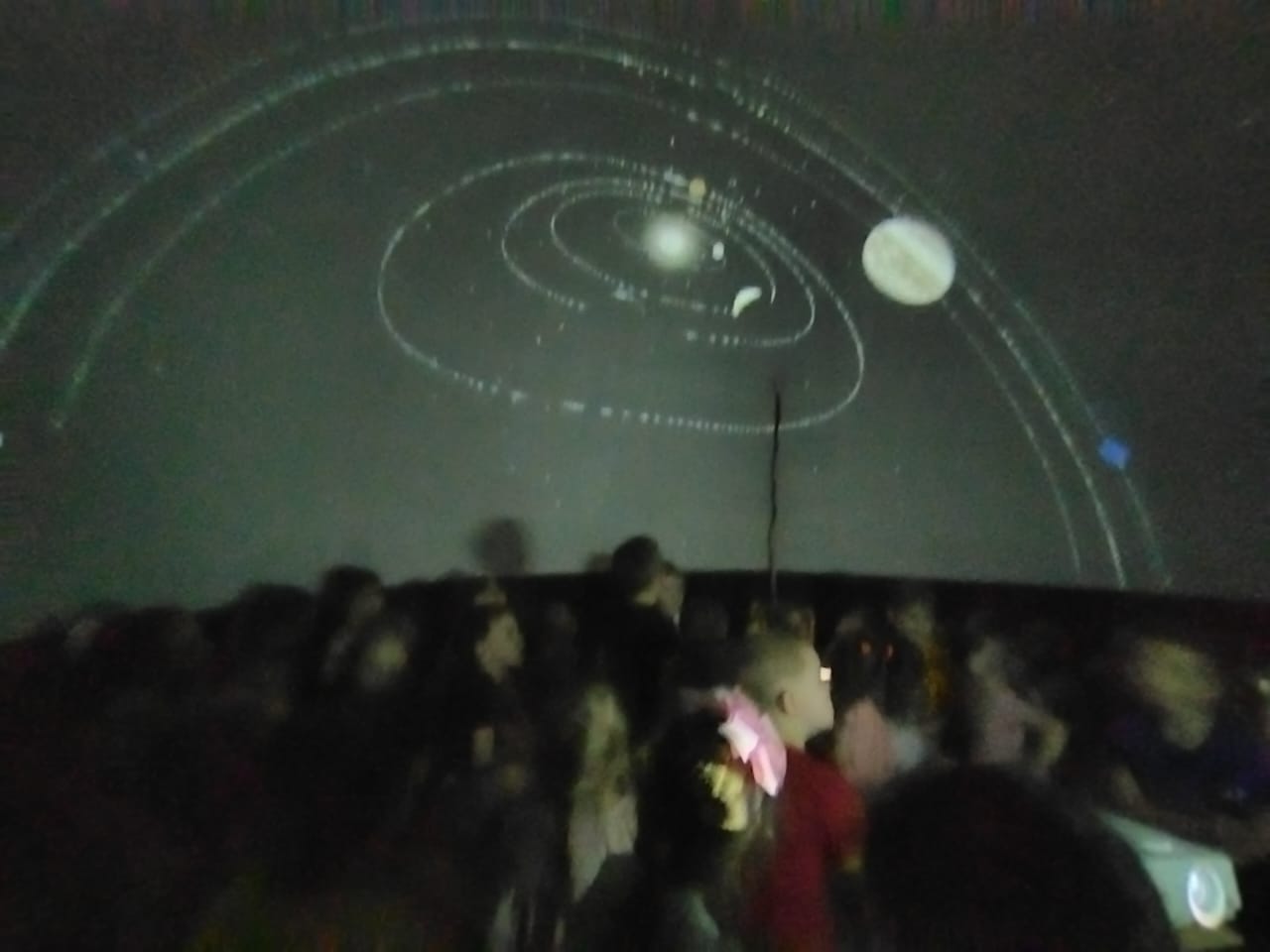 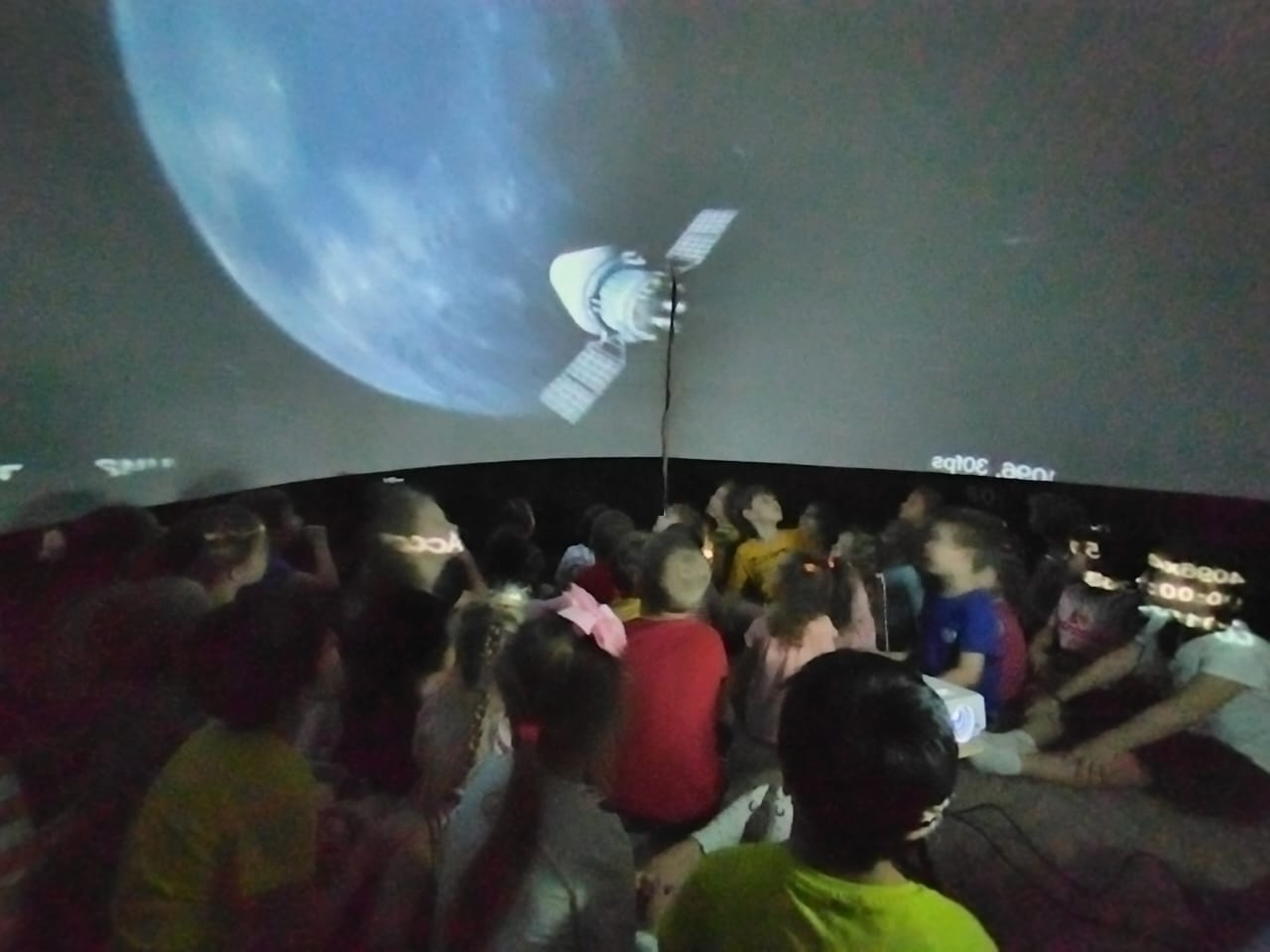 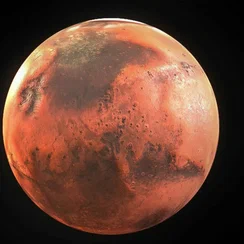 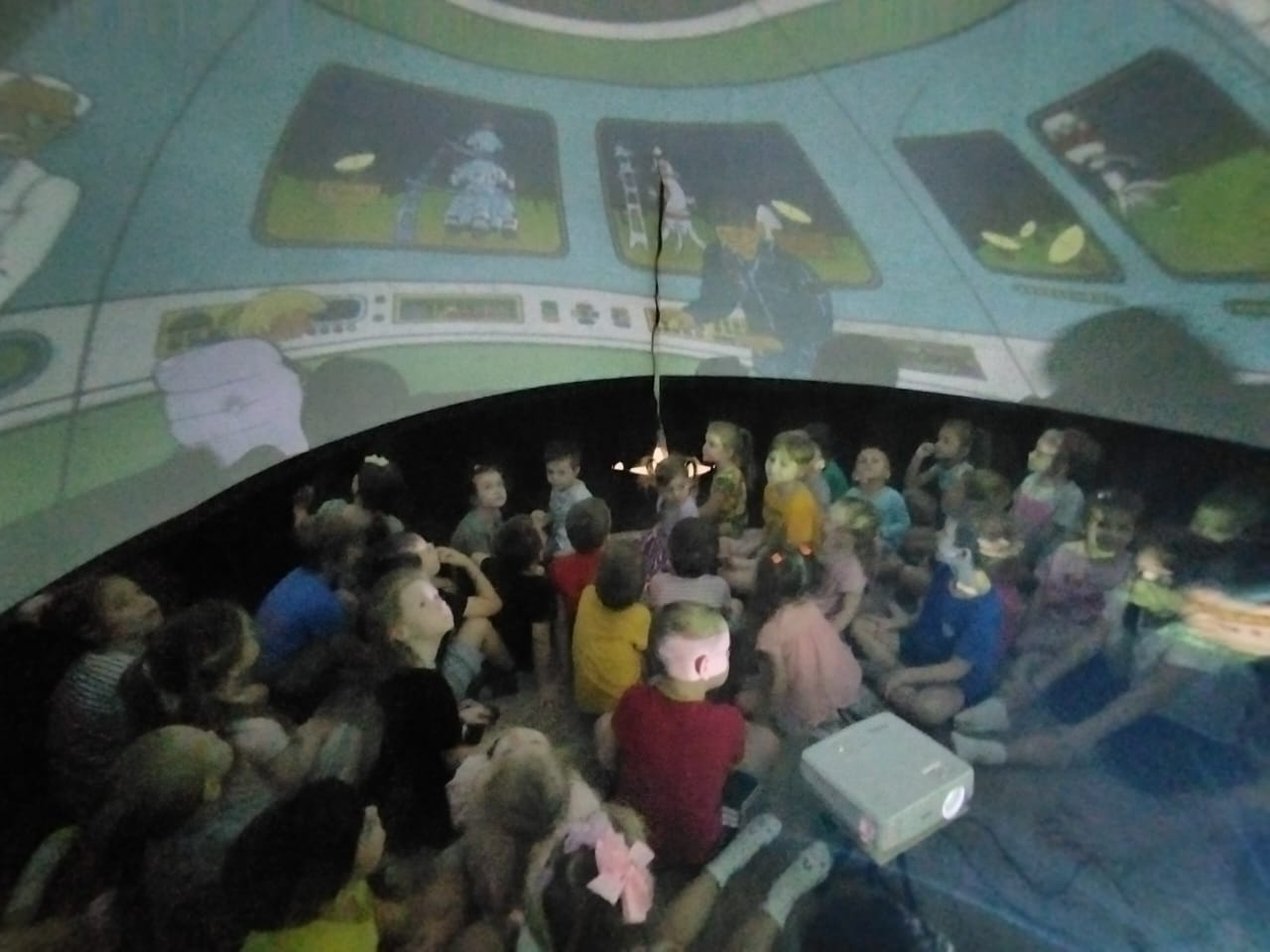 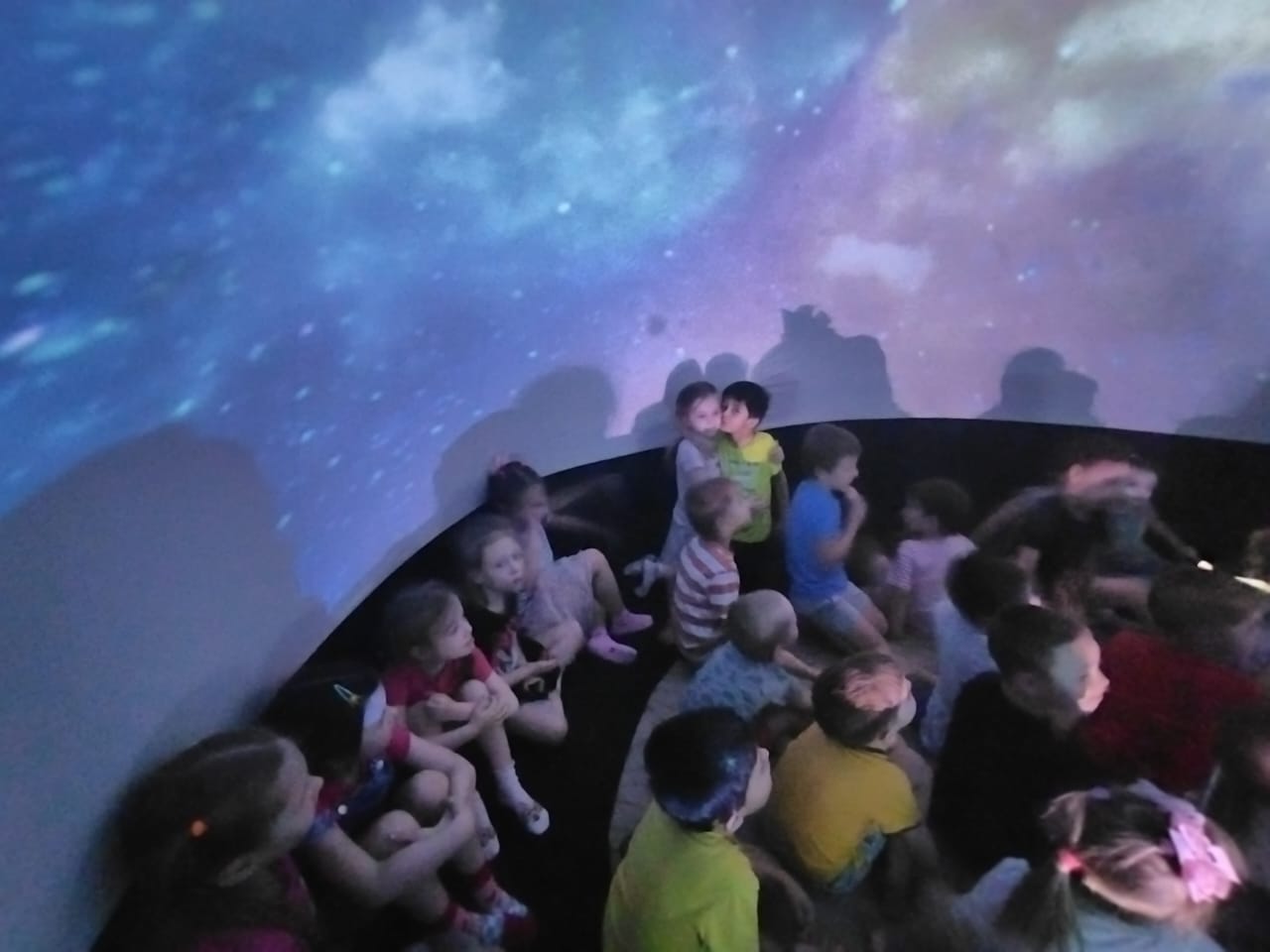 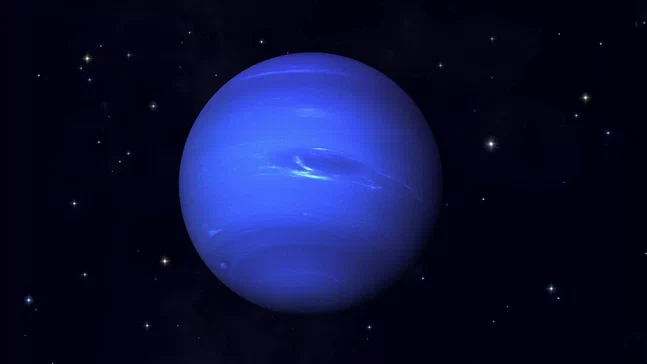 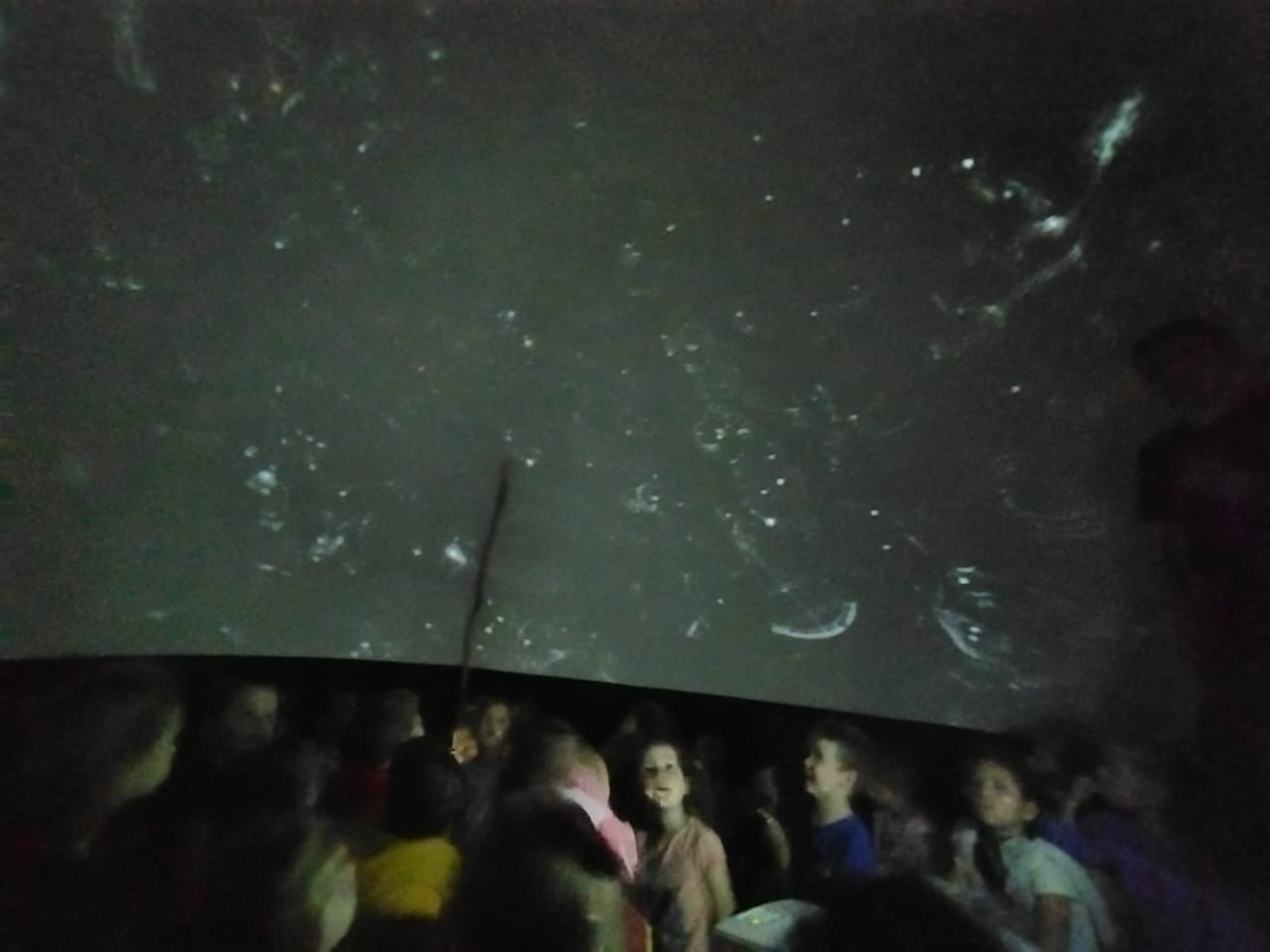 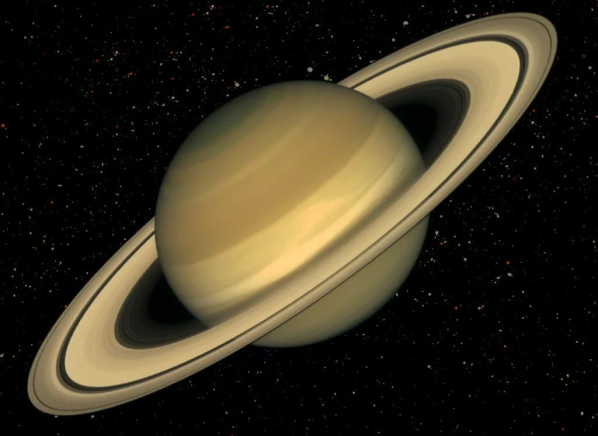 Выставка «Космическое путешествие»
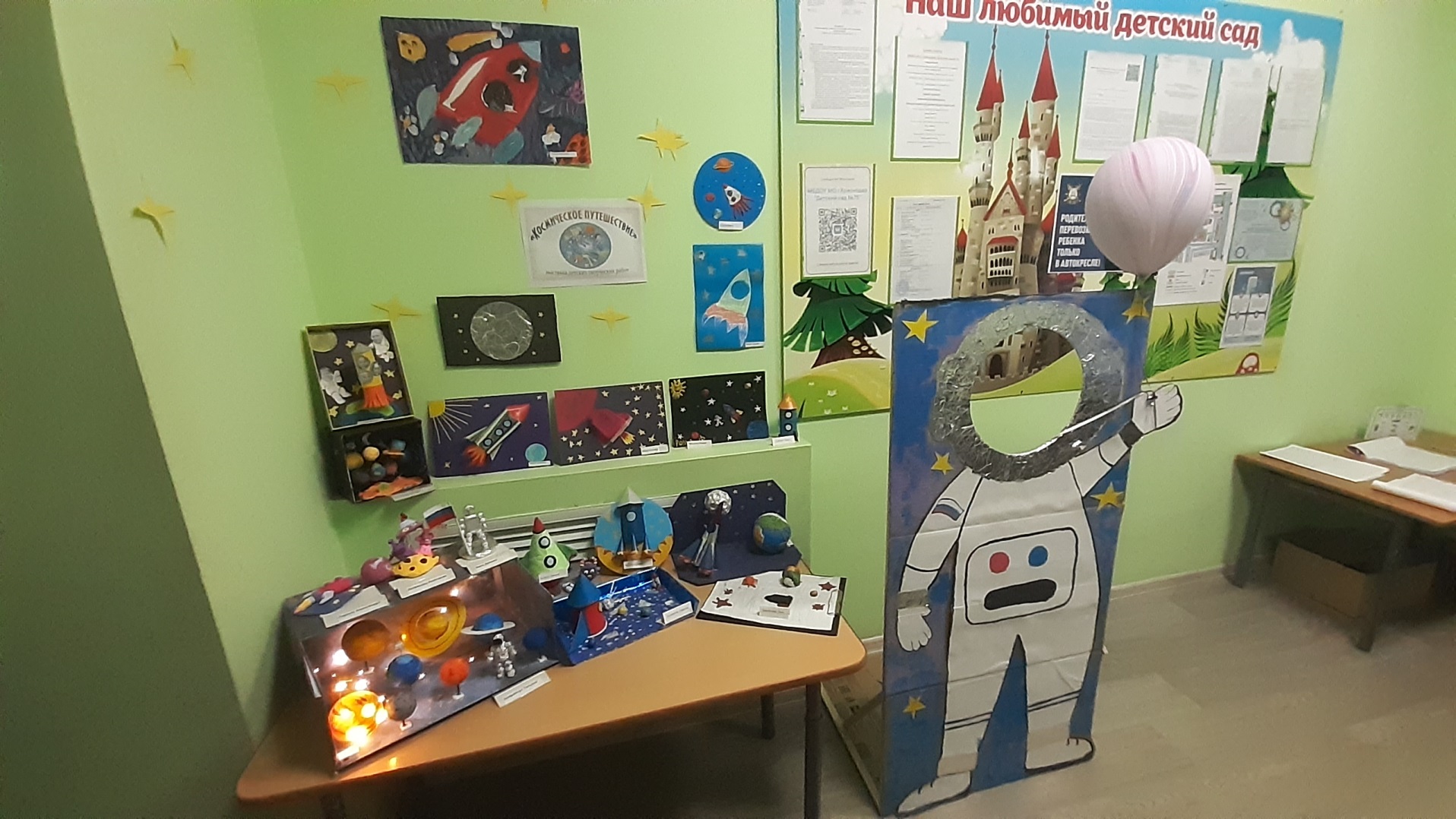 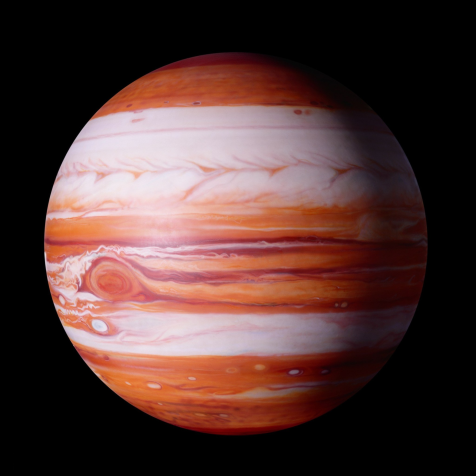 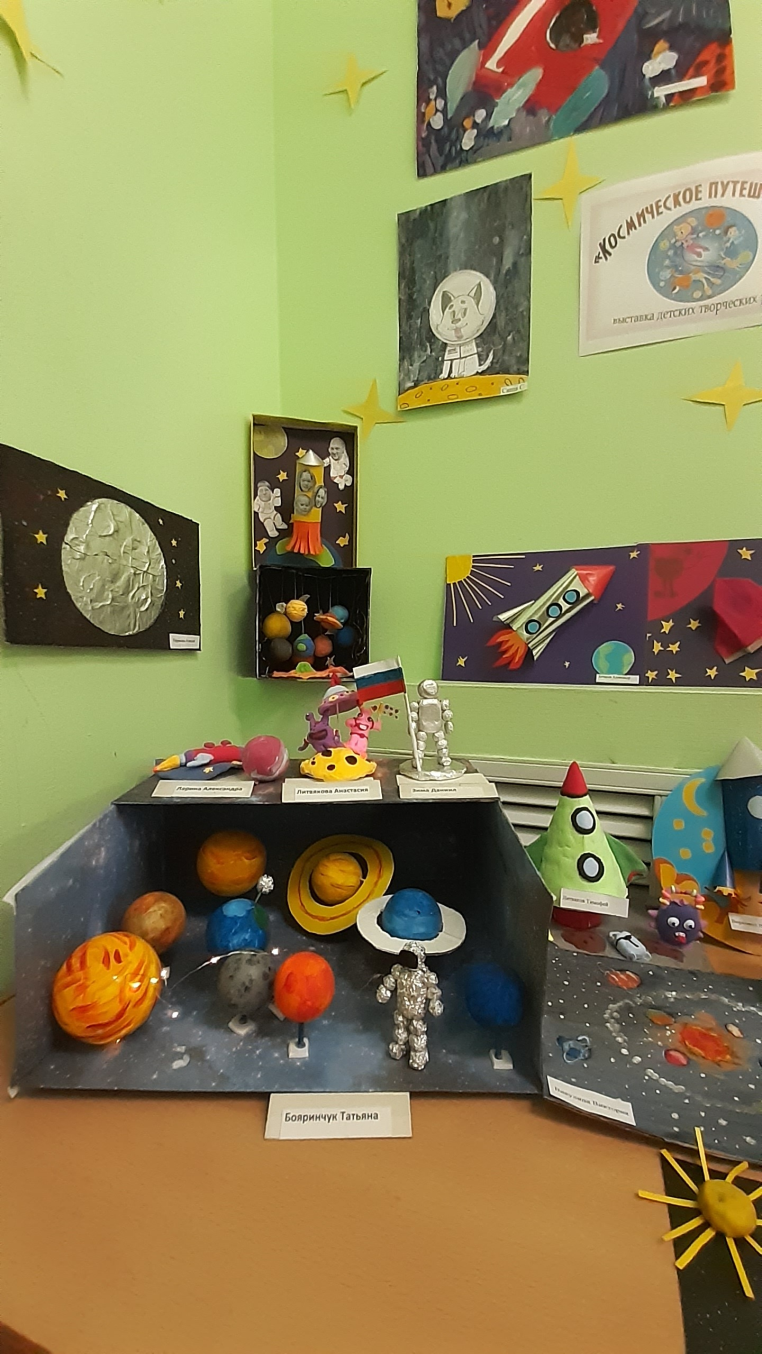 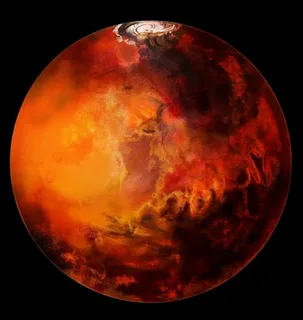 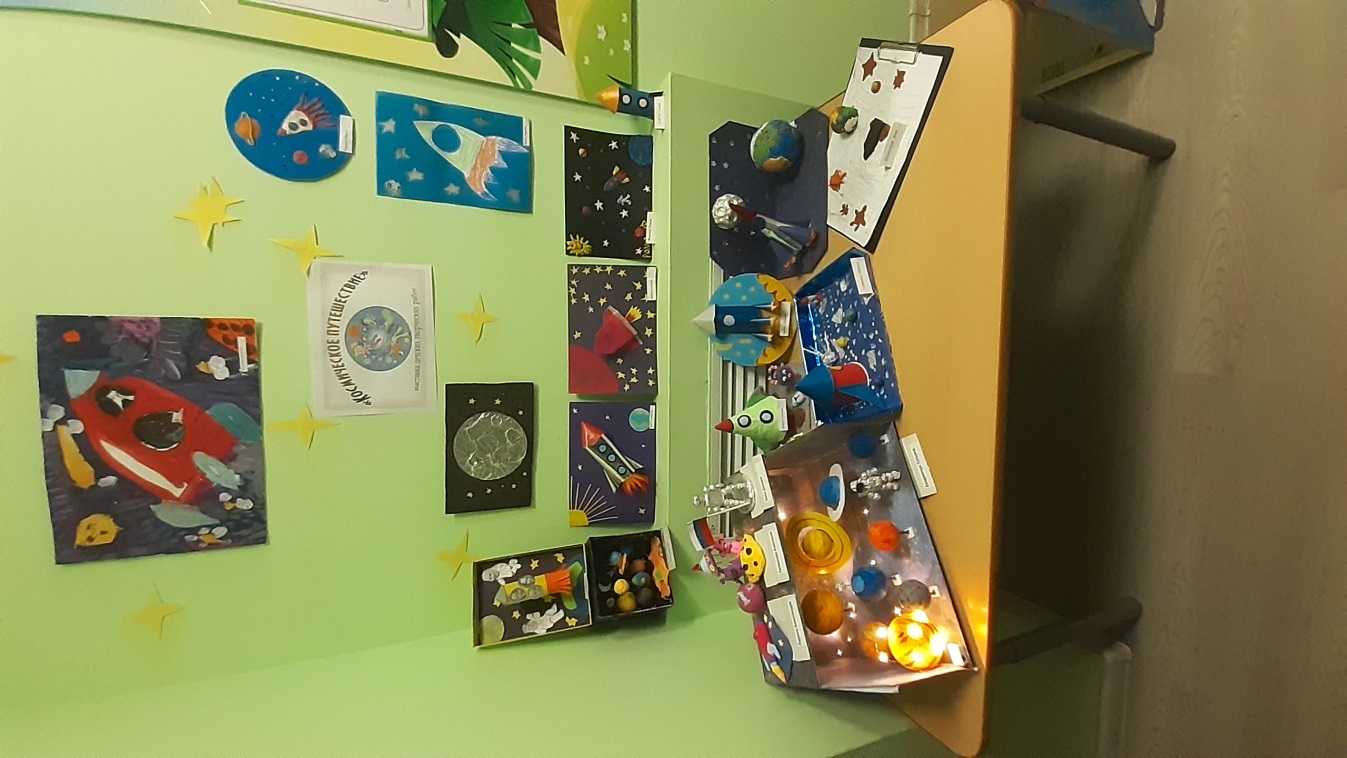 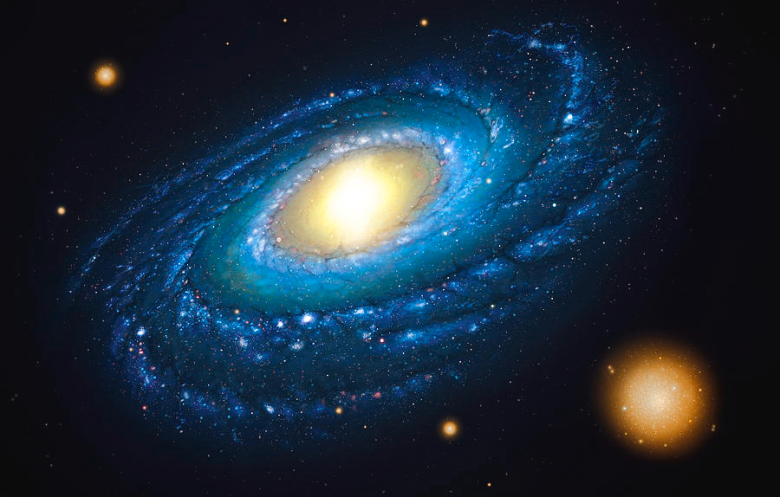 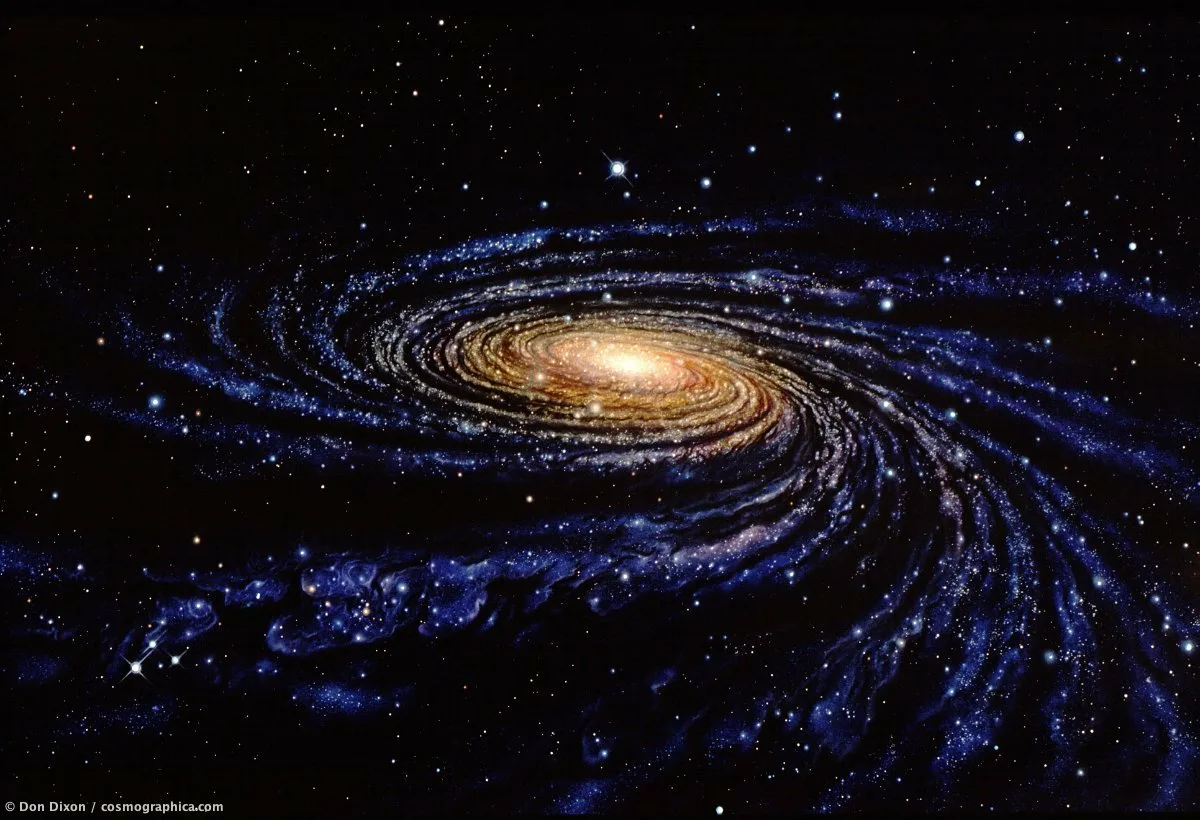 Всемирный день авиации и космонавтики
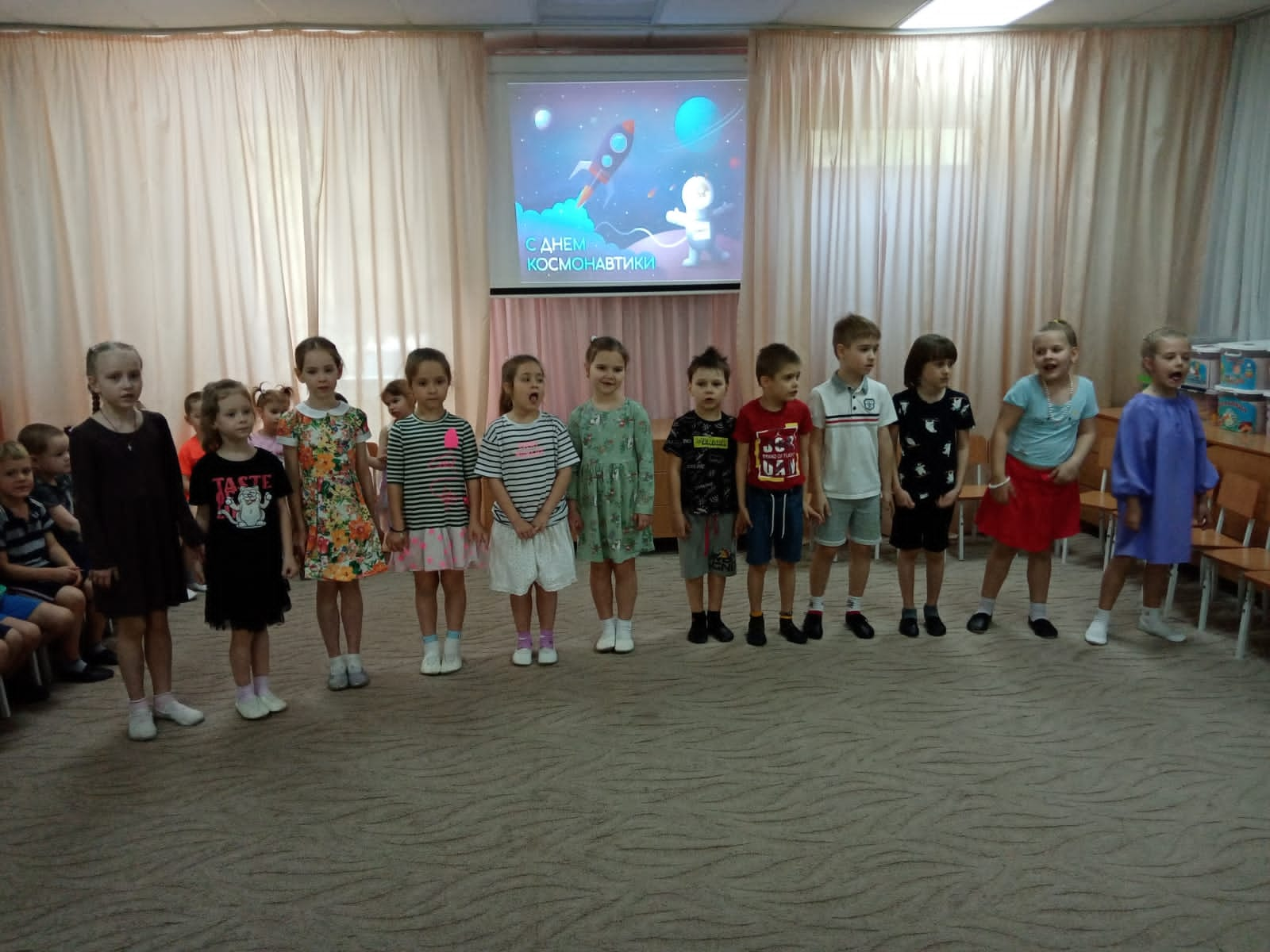 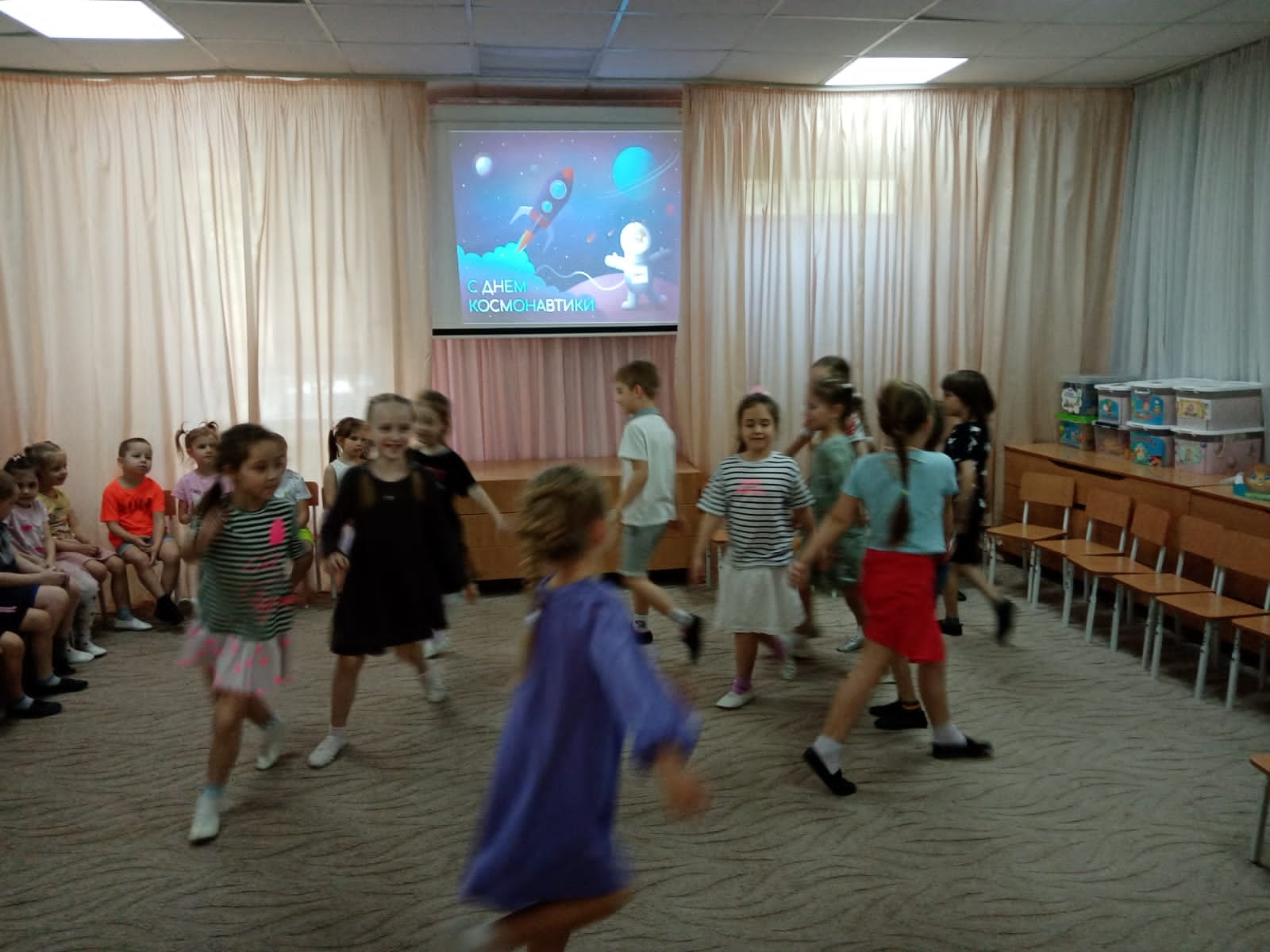 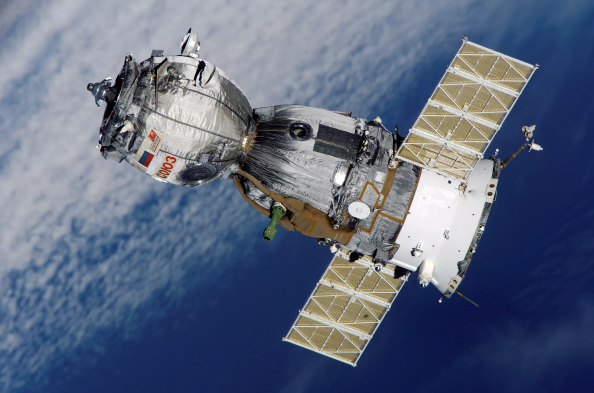 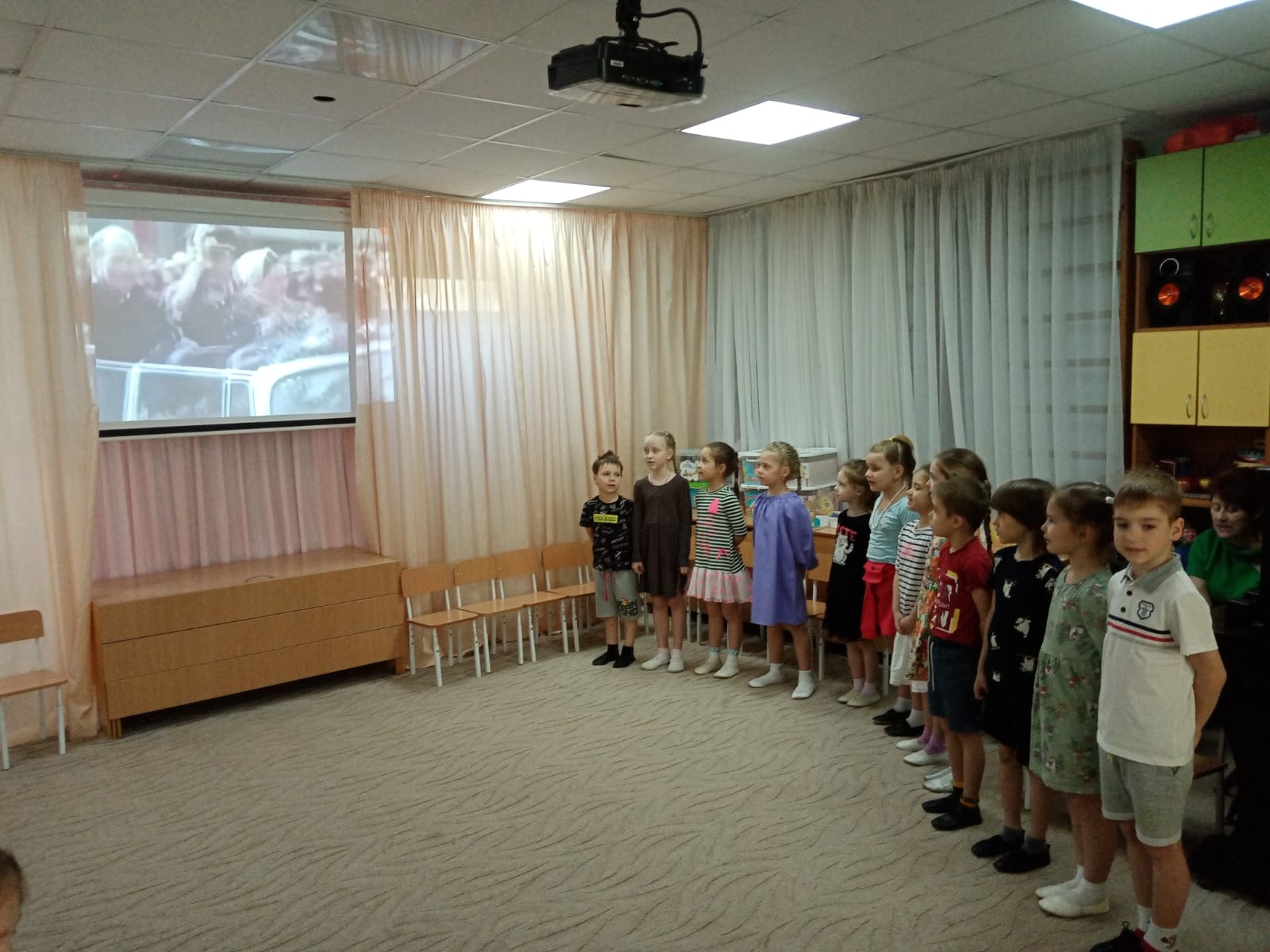 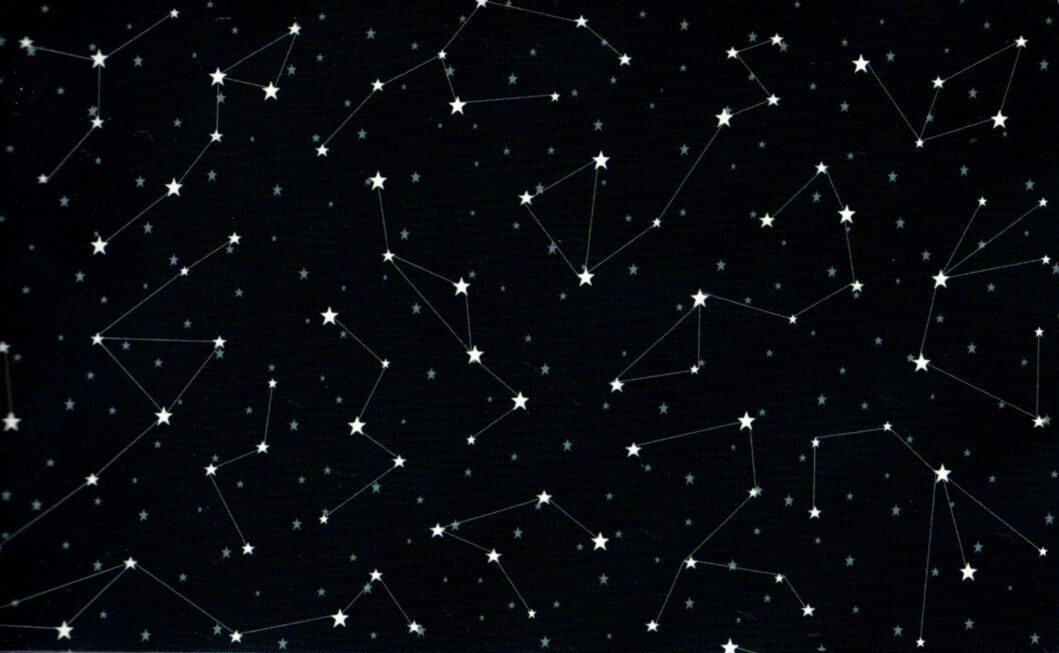 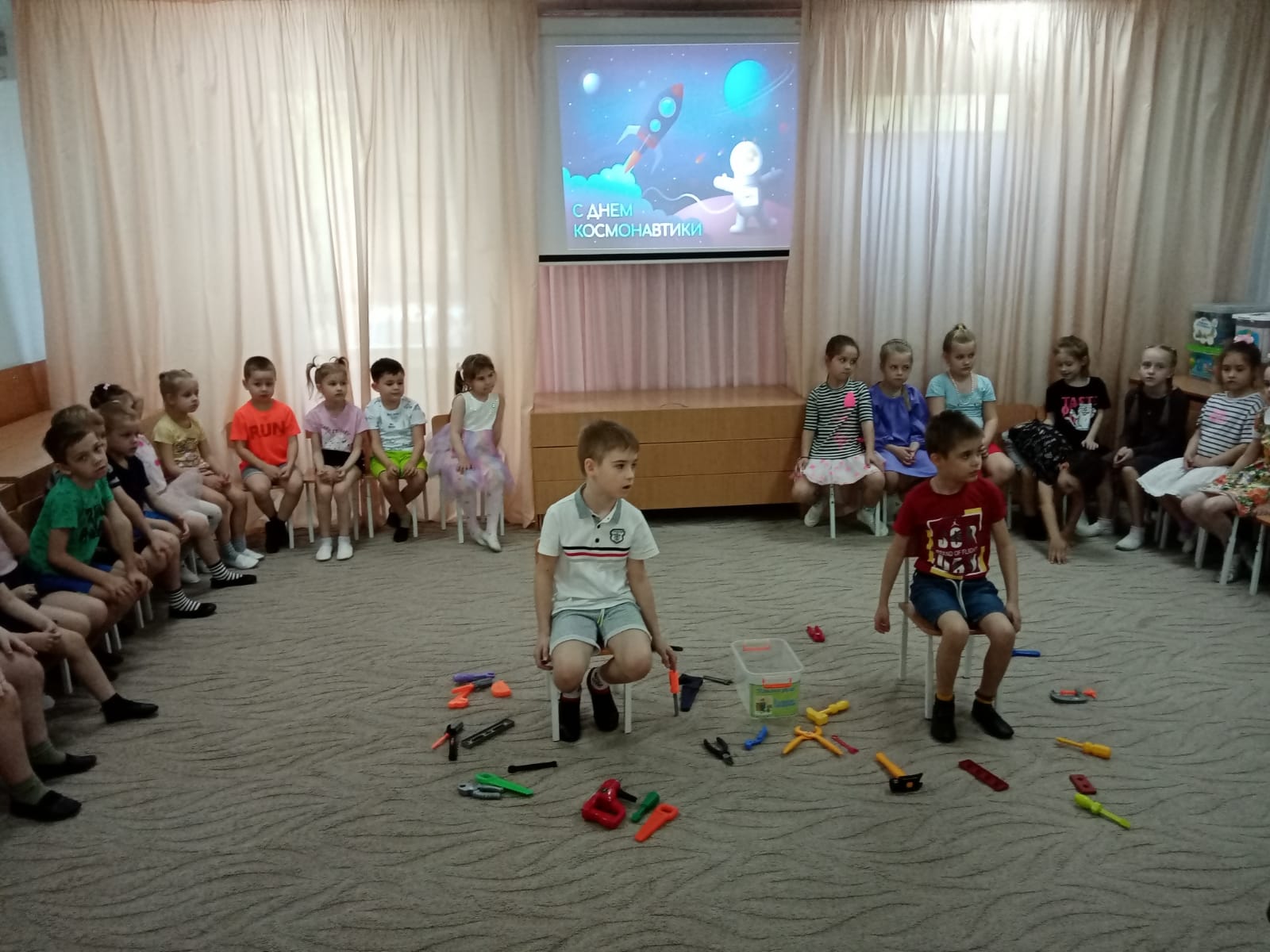